Maths Mentor Meeting
[Speaker Notes: Please have your agenda open, all the links to the docs are in there.]
Welcome, apologies and introductions
Review Section
Review of  Placement 1 (trainee focus)
Review of  Placement 1 (mentor focus)
Review of Placement 1 (tutor team focus)
2. Trainee Focus
15 enrolled in September (same number as last year)
+ 1 completed an additional placement
1 gone on LOA
0 withdrawals
15 passed assignment 1
0 below standard in review 1
1 has secured their first post
2. Trainee Focus (2)
Strength, experience, 
area to develop
3. Mentor Focus-Jamboard
Mentoring strengths
“To what extent did feedback from subject mentors and host teachers help you to develop as a teacher and grow in you understanding and application of key CCF areas (1,4,7)”
Excellent: 71.4
Good: 26.4
Total E+G: 97.8%

Support, discussion and feedback from your subject mentor
Excellent: 74.7
Good: 19.8
Total E+G:  94.5%
Mentor meetings and CCF provision
First visits
4. Tutor Team Focus
Action Plan
Embedding of CCF
Taught programme restructure
Enhance support for mentors
Trainee CCF Audit
5. Review Process Focus
Review 2 is due on Friday 4th February

Breakout rooms Jamboard: 

What’s the key information needed on a review for trainees, mentors and tutors
Trainee Led Review
For each CCF 

Trainee: Please reflect on your current understanding of CCF1 and how this is shown in your teaching.

Mentor: To develop the trainee’s understanding of CCF1 and their application of it to their teaching, what next step(s) would you recommend?
Quantitative Approach
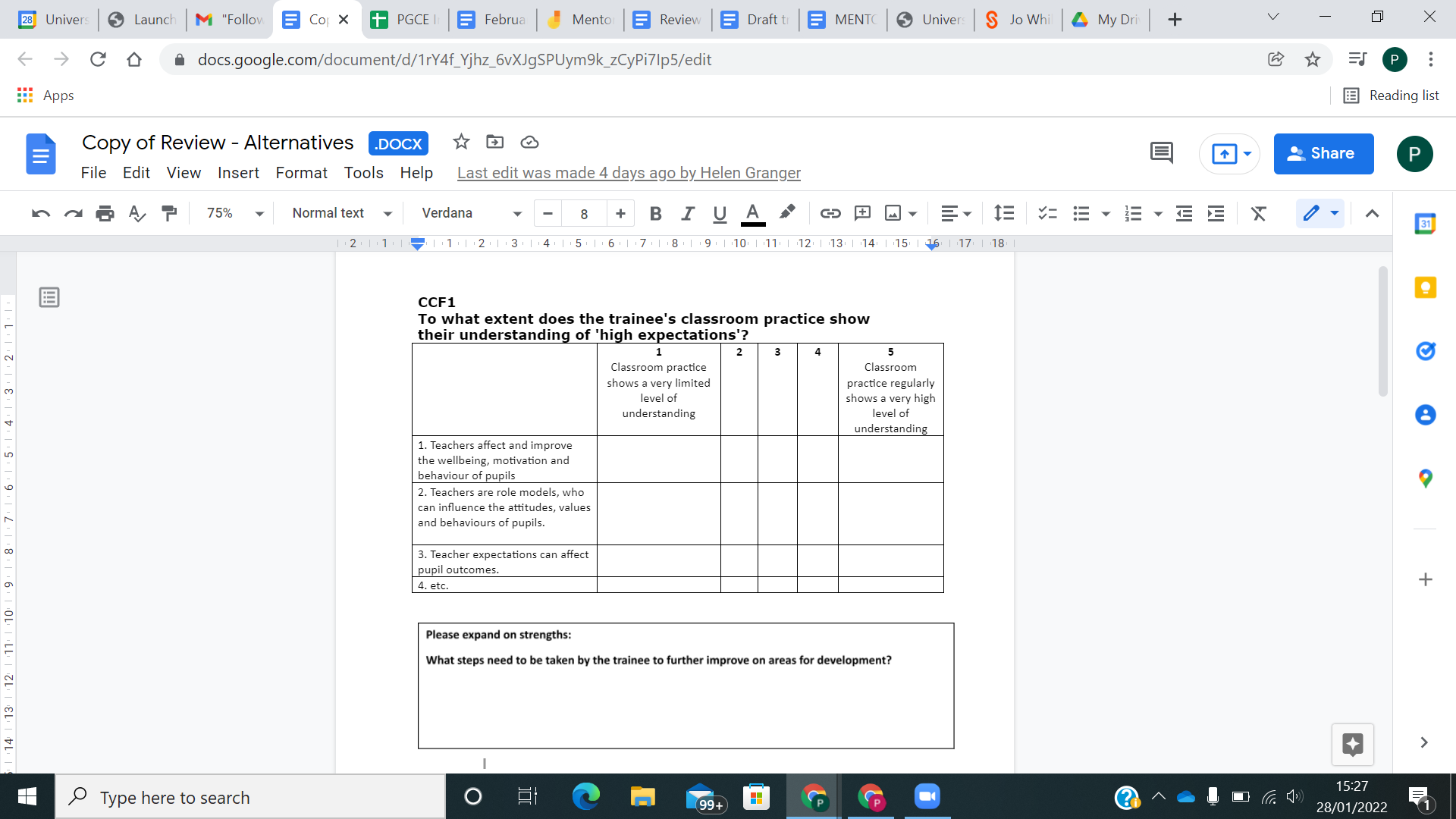 Looking Forward Section
Overview of Placement 2
Planning for Placement 2
6. Overview of Placement 2
Key dates Programme
Assignment 3 Task
Professional Enrichment
7. Planning for Placement 2
Placement 1, block 1 focus on CCF 1, 4, 7.
Block 2 takes on a focus for 2, 5 and 6

In placement 2 trainees are focusing on:

 CCF 3( subject and curriculum knowledge) and 
CCF 8 (wider professional responsibilities)

whilst still collecting evidence of CCF 2, 5 and 6

Mentor meeting prompts (ADD LINK) 

Trainee tasks to evidence CCF 3 & 8 (LINK)
OFSTED Preparation
Our vision and curriculum
Key messages and resources
8. Our Vision and Curriculum
Vision Statement


Briefing sheet
AOB